Prioritering av öppna datamängder
Hur organisationen kommer igång med inventering och prioritering 

ÖDIS - Ökad användning av öppna data i Stockholmsregionen
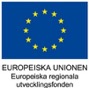 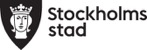 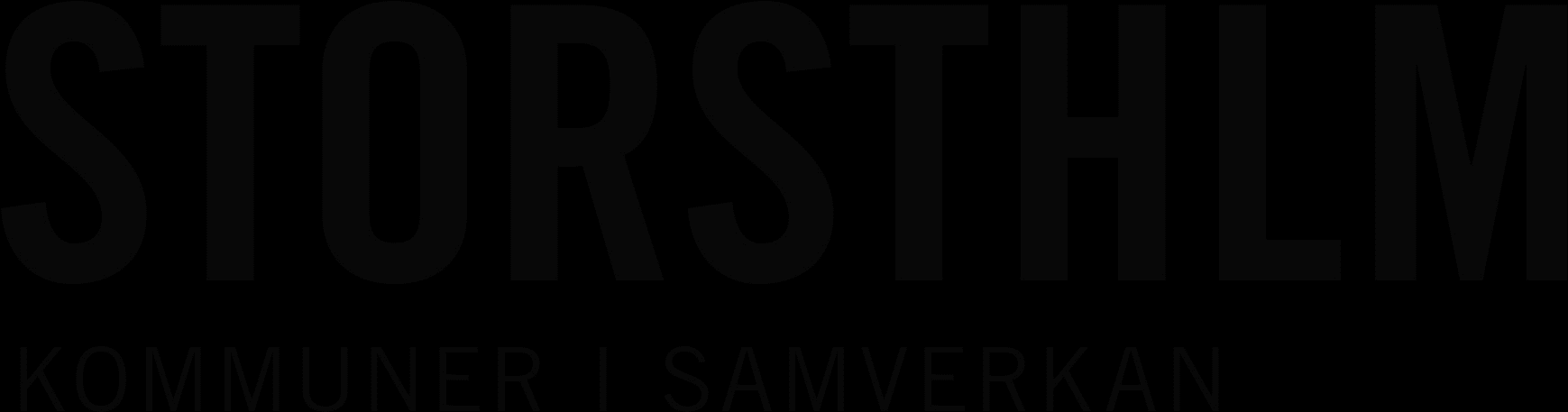 Det är viktigare att komma igång, än att fundera för länge på vilken datamängd som är bäst att börja med
Flera kommuner vittnar om att det viktigaste för en kommun som vill komma igång att arbeta med öppna data är att snabbt komma igång med publiceringen av ett antal datamängder som är lätta att tillgängliggöra 
Det kan alltså vara en god idé att i början arbeta med tillgångsdriven publicering. I ett senare skede av arbetet kan det bli aktuellt med behovsdriven publicering, dvs publicera datamängder som efterfrågats av externa användare. Detta kan ibland innebära en större arbetsinsats, men ger stort värde till näringslivet (och interna behovsägare). Genom att inventera sina datamängder och tillgängliggöra resultatet av inventeringen får organisationen en bra grund för att arbeta med en mer efterfrågestyrd publicering framåt 
Oavsett om publiceringen av datamängder är i sitt initiala skede och mer tillgångsdriven eller om arbetet har kommit en bit på vägen och har en mer behovsorienterad karaktär, så ställer sig många frågan: ”Hur ska vi prioritera publiceringen? I vilken ände börjar vi?” 
I det här materialet finns ett förslag till struktur att följa som stöd i prioriteringen mellan datamängder
Strukturen för att välja ut och prioritera mellan datamängder görs i tre steg
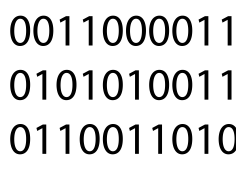 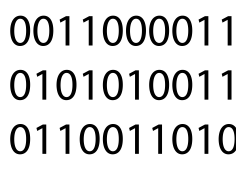 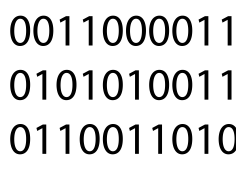 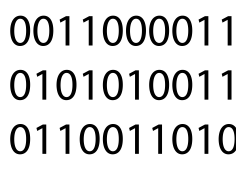 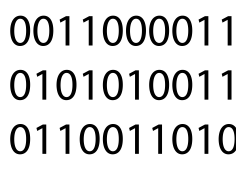 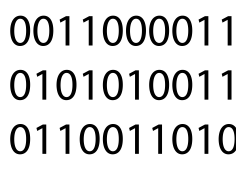 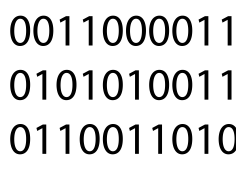 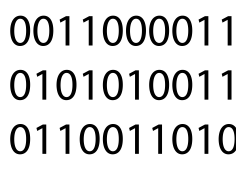 1. Gör en grov sortering av datamängder i ett första steg
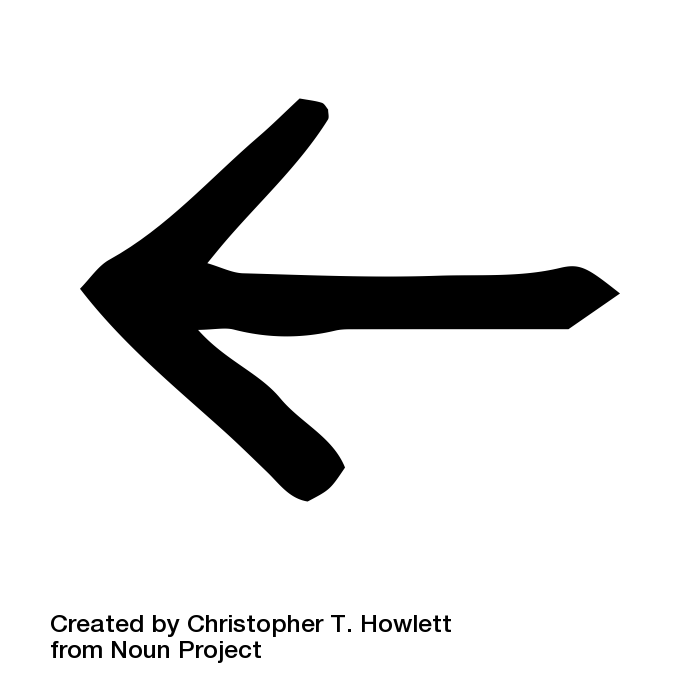 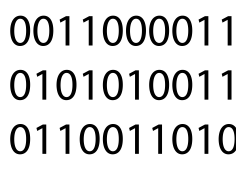 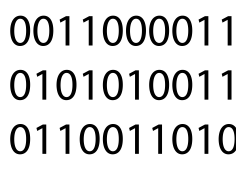 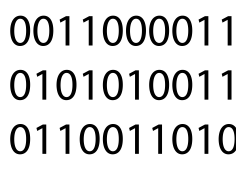 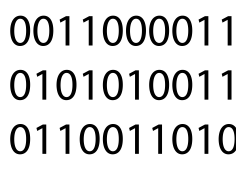 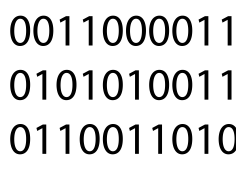 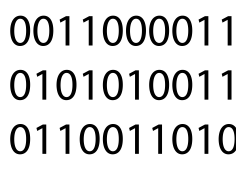 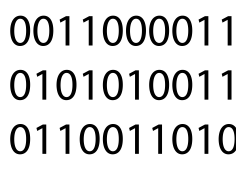 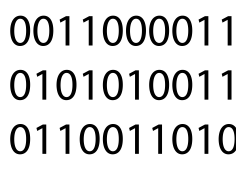 Olika data gås igenom
2. Värdera behov, nytta, kostnad och risker
Prioriteringsordning
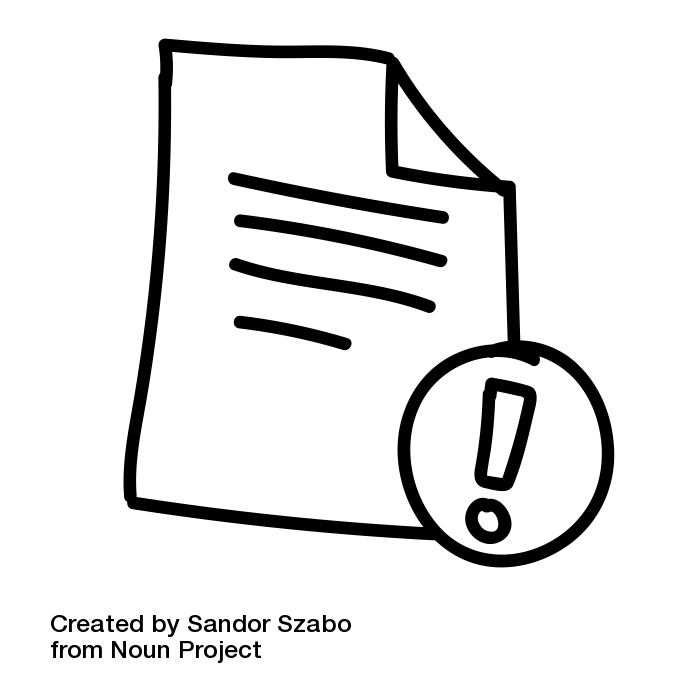 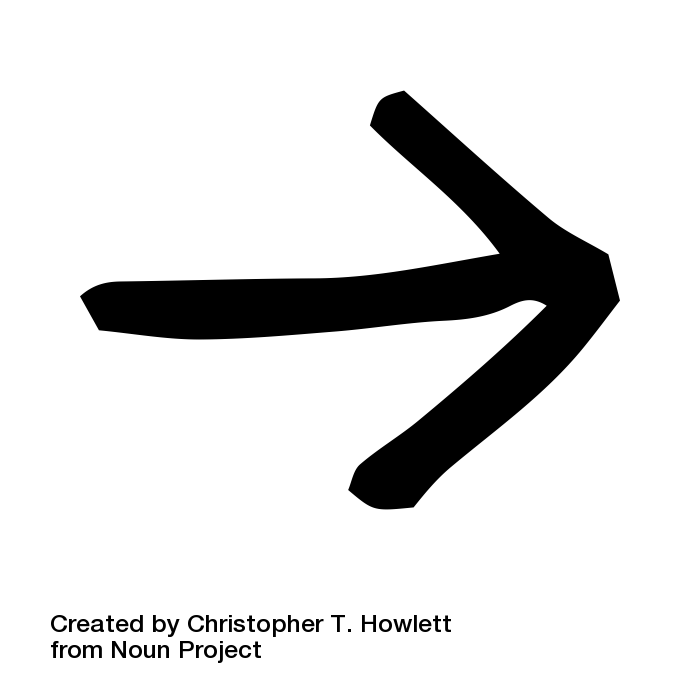 3. Jämför datamängderna i prioriteringsmatrisen
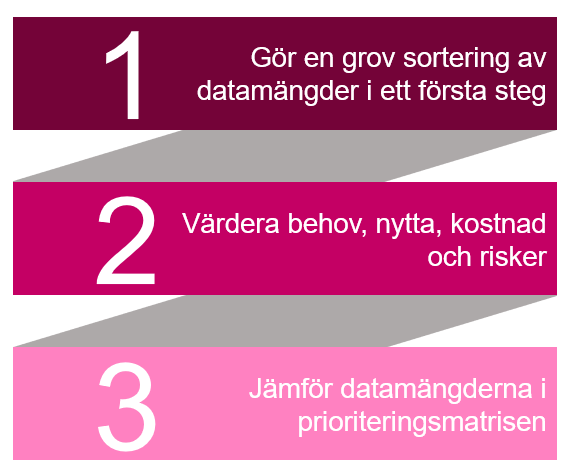 Steg 1 – Första utgallringen
”Lågt hängande frukter”  
Krångla inte till det, gör det lättaste först! Data som redan är publicerad t.ex. på hemsidan eller i verksamhetssystem, databaser eller Excel-ark är ofta strukturerade och enkla att publicera
Exportera data direkt från era verksamhetssystem till Excel. Ett billigt, snabbt och enkelt första steg
Publicera datamängder som ligger i linje med andra pågående initiativ inom kommunen
3.      Wanted! – Efterfrågade datamängder
Företag: Välj med fördel datamängder som någon aktör har efterfrågat  (se t.ex. ÖDIS lista med efterfrågade datamängder från små och medelstora företag i regionen)
Medborgare: Undersök vilka offentliga handlingar som efterfrågas oftast av er kommun, eller vilken information er hemsidas besökare är mest intresserade av. Kanske något av detta kan publiceras och frigöra arbetstid?
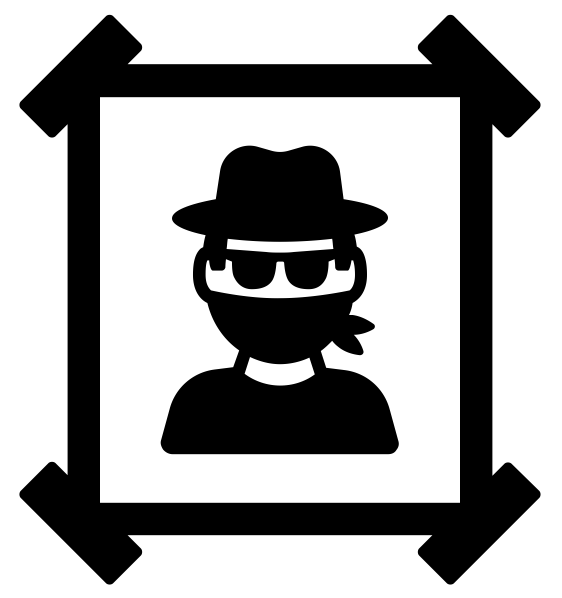 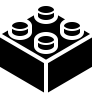 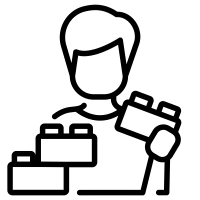 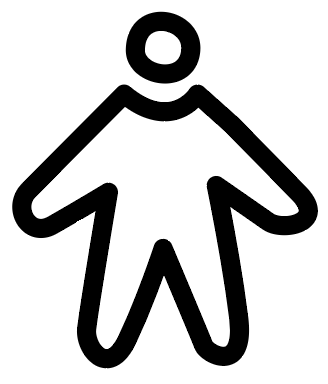 2.      Kopiera det andra redan gjort
Publicera datamängder som andra redan publicerat. Öppna data når sin fulla potential när många aktörer publicerar samma datamängder. ”The More the merrier” gäller!
Återanvänd om möjligt samma dataspecifikation och standarder för att nå full potential
4.      Bygg på och förfina
Redan publicerade datamängder kan ibland bli mer användbara om de kompletteras med mer detaljerad information
En datamängd kan ibland få fler användningsområden i kombination med en annan datamängd
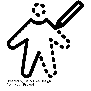 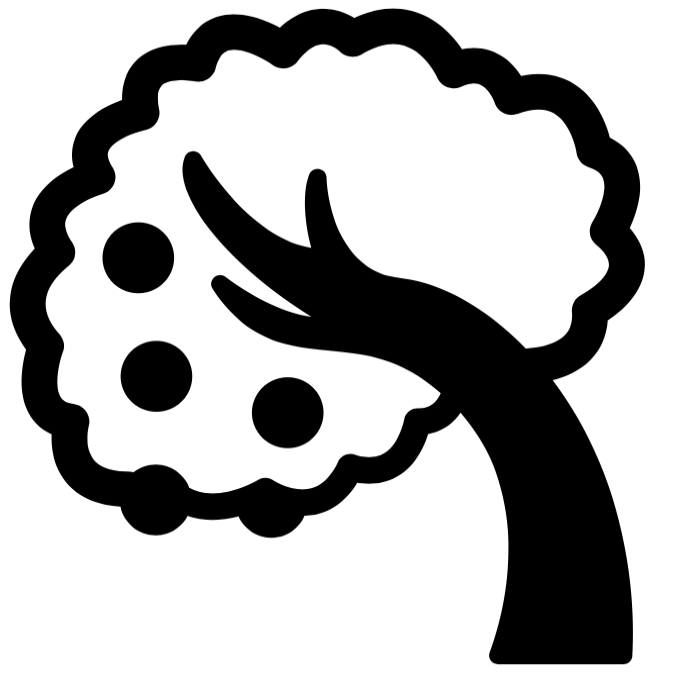 Andra tips 
Välj data som är fri från sekretessreglerade uppgifter och tillåtet att publicera enligt dataskyddsförordningen och andra upphovsrättsliga skydd (även data som innehåller dessa uppgifter kan vara fria att publicera men här måste man göra en mindre juridisk analys av datan först)
Se till att datamängden är fri från krav på avgifter
Se till att informationsägaren ger sitt godkännande (och erkänner sitt ägande) av datamängden
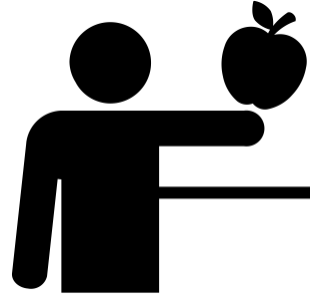 Not: Det finns egentligen ingen begränsning för hur många datamängder som man kan analysera och prioritera parallellt i följande steg. Dock kan kvantiteten ibland riskera att gå ut över kvaliteten i de steg man behöver göra djupdykningar. Därför rekommenderar vi att jämföra mellan 2-10 datamängder åt gången.
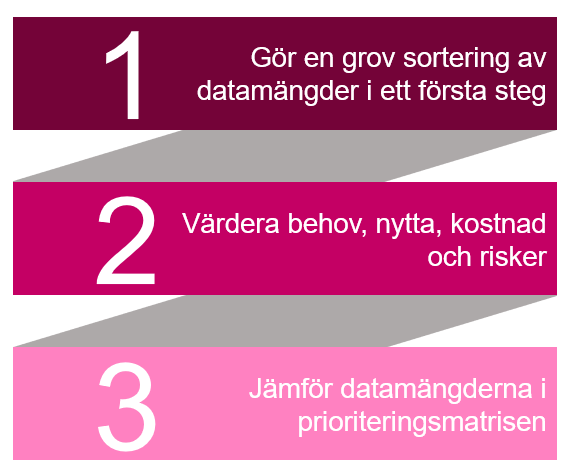 ÖDIS-projektet har intervjuat över 100 företag och har sammanställt de mest efterfrågade datamängderna
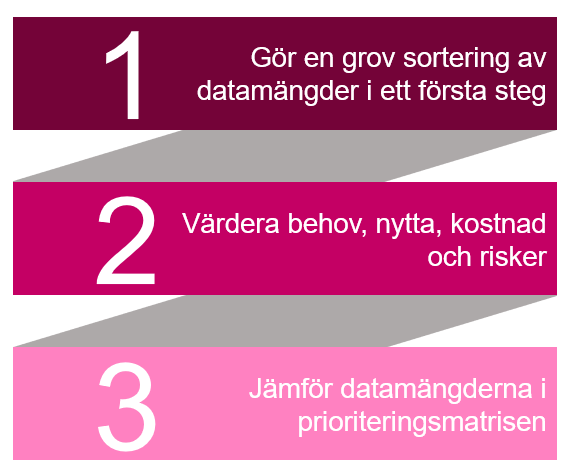 Nedan finns ett urval av vad andra kommuner har publicerat för inspiration
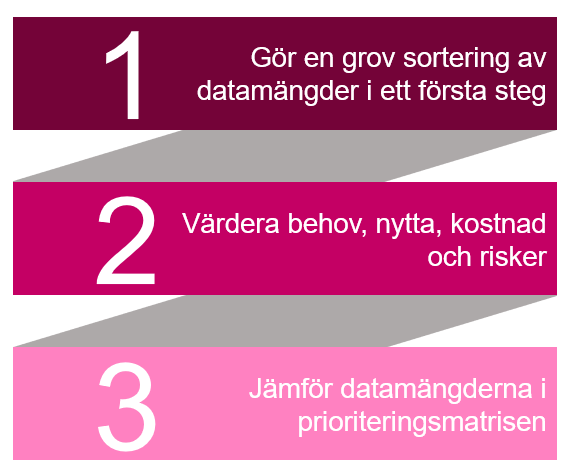 Steg 2 – Uppskatta behov & nytta utifrån skalan 1- 5
Datamängd X
………..
Datamängd C
Datamängd B
Datamängd A
1=Mycket låg	
2=Låg	
3=Medel
4=Hög
5=Mycket hög
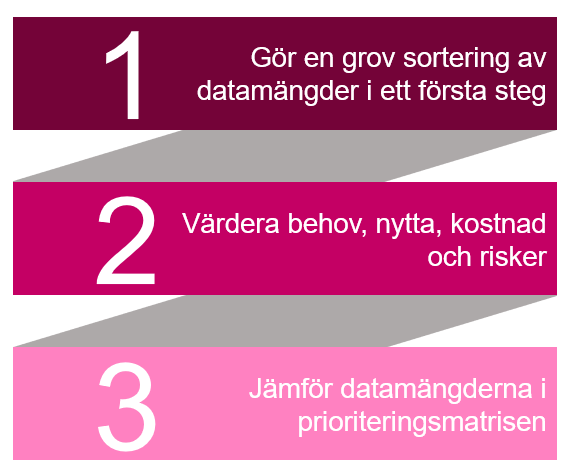 Steg 2 – Europeiska dataportalens klassificering av nyttor kan användas för inspiration i bedömning
Utveckling av innovativa tjänster
Skapande av nya affärs-modeller
Förbättrad kvalitet
Ökad transparens
Ekonomi
Ökad effektivitet inom offentlig förvaltning
Ökad delaktighet
Prestanda
Demokrati
Bildtolkning för synskadade: Bilden visar en illustration av Europeiska dataportalens klassificering av nyttor. Bilden visar en halvmåne  med två delar; en kärna och en yttre del. Kärnan består av tre fält, ett för varje område där det finns nyttor med öppna data. Den yttre delen av halvmånen visar sedan sex fält där två och två hör ihop med varje nyttoområde i kärnan. Följande finns presenterade, med nyttoområdet först, följt av de två nyttorna som hör samman med nyttoområdet, 1. Prestanda - Ökad effektivitet inom offentlig förvaltning och förbättrad kvalité, 2. Ekonomi – Utveckling av innovativa tjänster och skapande av nya affärsmodeller, 3. Demokrati - Ökad transparens och ökad delaktighet.
[Speaker Notes: EU:s perspektiv på hur öppna data skapar samhällsnyttor.

Källa: European Data Portal; IMD World Digital Competitiveness 2017; Global Open Data Index 2017]
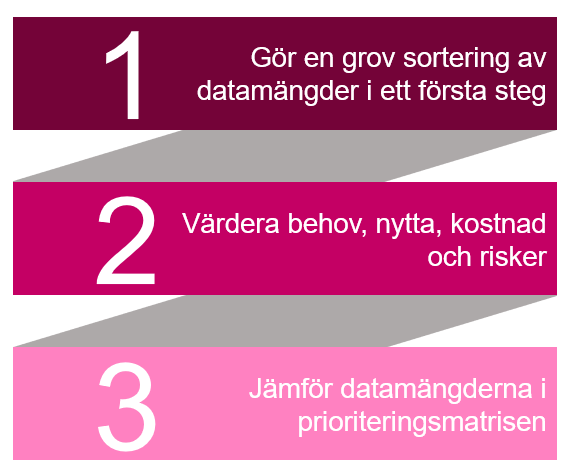 Steg 2 – Uppskatta risk & kostnader utifrån vilken inverkan den har
Datamängd X
………..
Datamängd C
Datamängd B
Datamängd A
1=Mycket låg	
2=Låg	
3=Medel
4=Hög
5=Mycket hög
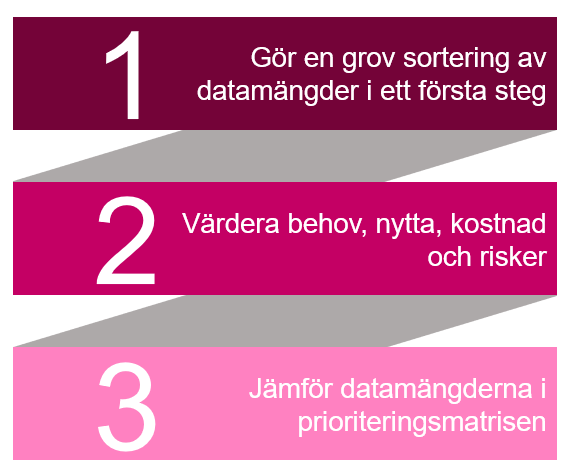 Steg 3 – En matris i Excel underlättar prioritering av de olika datamängderna utifrån analyserna
Då behov och nytta vägs mot risk och kostnad, blir det lättare att jämföra olika datamängder mot varandra
En lägre nytta kan vara att föredra vid prioritering om kostnad och risk är låga. Dvs en så kallad ”lågt hängande frukt”
1
2
B
Ruta 1: Hög prioritet – Låg kostnad, hög nytta
Ruta 2: Medel prioritet – Hög kostnad, hög nytta. Beroende på omständigheter kan det motiveras att dessa ska prioriteras högt. 
Ruta 3: Medel prioritet – Låg kostnad, Låg nytta. Beroende på var i rutan man hamnar och ev. andra omständigheter kan det motiveras att dessa ska prioriteras högt 
Ruta 4: Låg prioritet– Hög kostnad, Låg nytta. Här prioriteras sällan datamängder
A
Lågt	   Nyttovärde	Högt
3
4
Lågt	Kostnadsvärde	Högt
Bildtolkning för synskadade: Bilden visar ett fyrfälts-matris över nyttan av datamängden (Y-axeln) mot kostnaden (X-axeln). Rutorna är numrerade 1 till 4, med 1 och 2 högst upp och 3 och 4 längst ned. I bilden ligger exempel på två stycken punkter som motsvarar var sin analyserad datamängd. Ena punkten (A) ligger i ruta 1, dvs har ett högt nyttovärde och lågt kostnadsvärde. Den andra punkter (B) ligger i rutan två, dvs högt nyttovärde och högt kostnadsvärde.
När prioriteringen är klar, så är det dags att gå vidare med att publicera datamängderna
A. Identifiera
B. Förbered publicering
A1. Identifiera data
A2. Undersök behov
A3. Undersök förutsättningar
B1. Definiera öppenhet och välj licens
B2. Detaljplanera publicering
B3. Kvalitetssäkra och besluta
A
B
C
C1. Publicera och lansera
C2. Förvalta
C3. Avveckla
C. Publicera och förvalta
Till er hjälp finns ÖDIS Guide för att publicera öppna data som finns på smartstad.stockholm/odis
Du hittar mer information och stödmaterial på ÖDIS hemsida
Detta material är framtaget av projektet Ökad användning av öppna data i Stockholmsregionen (ÖDIS), som var en gemensam satsning av samtliga 26 kommuner i kommunsamarbetet Storsthlm. Projektet pågick april 2018 – december 2020. 

Läs mer om projektet och hitta mer stödmaterial likt detta på smartstad.stockholm/odis